Zorgvrager met Vaataandoeningen
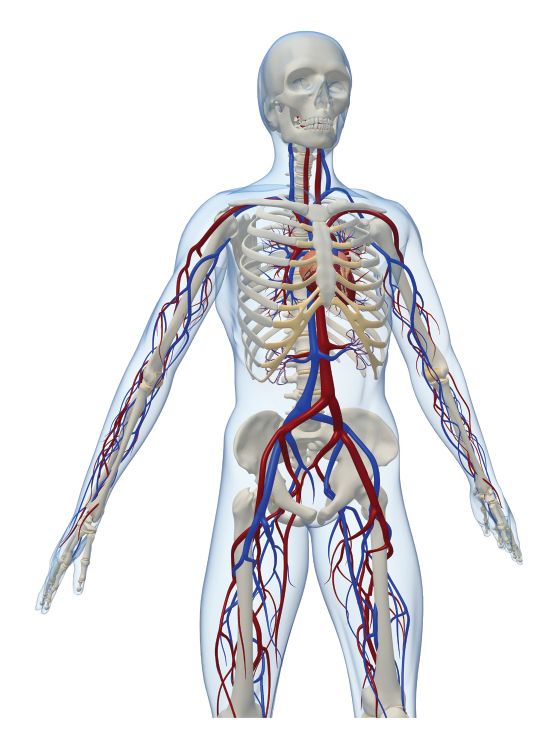 Vaataandoeningen
Chronische hypertensie
Vaatlijden
Spataderen
Open been
Fysiologie bloeddruk
Systolische druk
Diastolische druk
Afkorting van bloeddruk
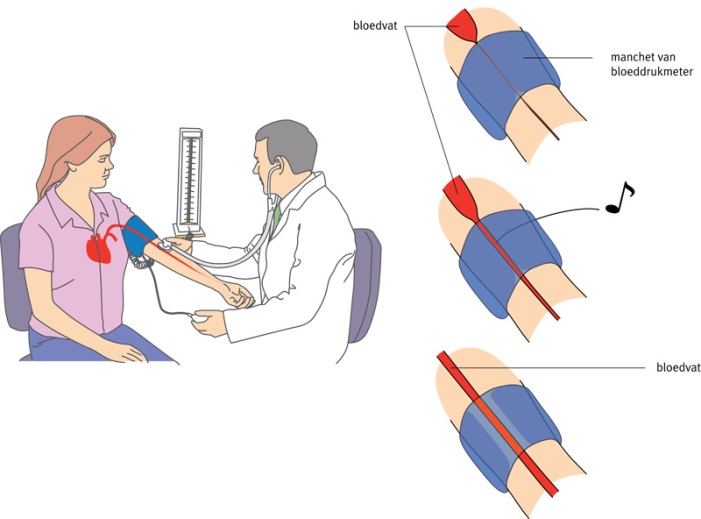 Regulatie bloeddruk
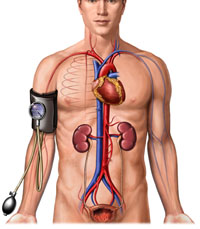 Neuraal
Hormonaal
Video Hypertensie
https://www.youtube.com/watch?v=qtzzO98MADk
Hypertensie
Oorzaken
Symptomen
Onderzoek
Behandeling
Film:
Perifeer vaatlijden
Atherosclerose in de beenvaten
Symptomen
Onderzoek
Niet invasief
Invasief
Collateralen
Dotteren
Bypass
Video perifeer vaatlijden
https://www.youtube.com/watch?v=qi3dkFDQAH4
Vpk zorg
Decubitus
Voetverzorging
Risicofactoren vermijden
spataderen
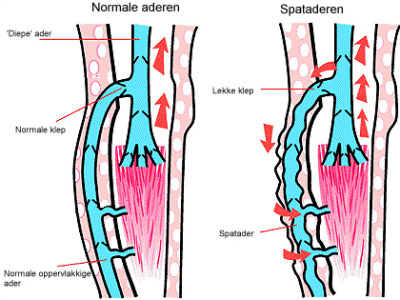 Oorzaken
Symptomen
Behandeling
Spataderen
Opdrachten 16, pagina 202.

Vragen 1 t/m 8 in tweetallen maken.

Bespreking in de les